A (Cis) Man’s Place Is in This Session
No, Really, Come to This Session
Welcome.
You are in the right place.
(Whoever you are.)
And we are…
Ashley Belanger
Cherian Koshy
Heather Hill
Tycely Williams
A (cis)man’s place is calling out and calling in.
“But, I wouldn’t do that!”
You may be thinking that this doesn’t apply to you.
Most of us wouldn’t intentionally discriminate against or harass another person…
…however, there are many unintentional ways this can occur.
Intent vs. Impact - Microaggressions
Columbia University professor and leading psychologist Dr. Derald Wing Sue defines microaggressions as “the everyday verbal, nonverbal, and environmental slights, snubs, or insults, whether intentional or unintentional, which communicate hostile, derogatory, or negative messages to target persons based solely upon their marginalized group membership.”
People who commit microaggressions may not be aware of them, yet these types of incidents inhibit women from doing their best work, being optimally productive and undermine their success
Several research studies have also documented the adverse effect on mental health caused by microaggressions
What are examples of microaggressions?
Microassaults –overt and verbal or behavioral. Name calling, avoidance, telling sexist jokes
Microinsults — subtle snubs that convey stereotypes, rudeness or insensitivity. Asking women to be the secretary/notetaker, taking over physical space
Microinvalidations — minimalizing or dismissing lived experience. Attributing success to gender or appearance, ignoring women’s contributions in a meeting
Recognition and Response
Awareness of microaggressions—yours and those of others—is the first step. But, how do you respond?
Choose your moment – either “calling out” in the moment or “calling in” through a follow-up conversation
Choose your participants – is this a conversation you can have, or are there others who should be involved?
Choose your approach – ask questions (eg ”Help me understand what you meant by…?”), discuss intent vs. impact, correct the inappropriate behavior
A (cis)man’s place is recreating the system.
The 4 “I”s of Oppression: The System We Live In
Ideological Oppression At some level, we believe [white cis hetero] men are better.
Institutional Oppression If we believe [white cis hetero] men are better, then we make it so.
Interpersonal OppressionIf we make it so, then we normalize the disadvantage of women.
Internalized Oppression If we normalize the disadvantage of women, we eventually adopt the dominant ideology ourselves.
The System Reinscribes Itself, But Only If We Let It
According to AFP’s 2018 study, about 25% of female fundraisers have experienced sexual harassment on the job… 
96% of the perpetrators were men… 70% of perpetrators held positions of power.
Only 43% of victims reported to the organization.
Loads of research outside of the field shows time and again that sexual harassment & sexual assault are grossly underreported.
No one of us is at fault.
But individual actions do have ripple effects… 

And each of us is part of the way forward

… To where we each get to live fully into who we are.
A (cis)man’s place is better mentoring and sponsoring.
The Issue
Gender disparities in professional growth opportunities
Importance of mentorship and sponsorship for career advancement
Strategies for Better Mentorship
M: Mindful of biases
Educate oneself on gender biases
Reflect on and challenge one's own assumptions
E: Engage women in mentoring relationships
Actively seek out women to mentor
Provide guidance and support tailored to their needs
N: Nurture diverse networks
Foster connections between women and other professionals
Create opportunities for women to expand their networks
T: Take responsibility for sponsorship
Be intentional about sponsoring women
Advocate for women's career advancement within the organization
O: Openly promote women's accomplishments
Share and celebrate women's successes
Ensure women receive recognition for their contributions
R: Recognize and address barriers
Understand the unique challenges women face in the workplace
Work together to dismantle systemic barriers to women's advancement
Conclusion
The importance of men's involvement in promoting gender equity
The benefits of diverse and inclusive workplaces for all
Commitment to being better mentors and sponsors for women
And now,
a little bit of theatre…
A (cis)man’s place is self-reflection.
5 Stages & Tips for Self-Reflection
Reporting 
Responding 
Relating
Reasoning 
Reconstructing
Reporting
Responding
Relating
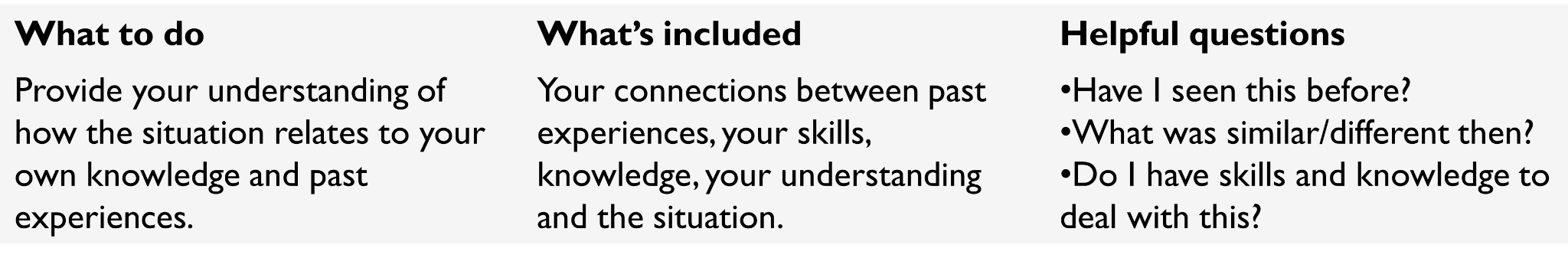 Reasoning
Reconstructing
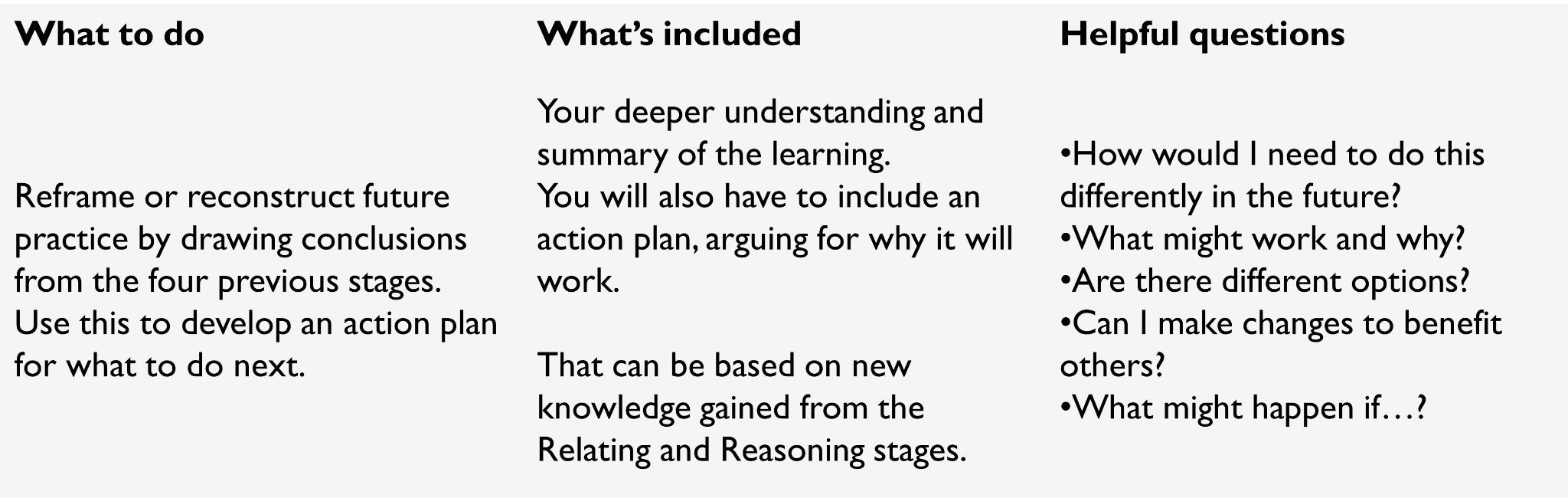 Everyone’s place is committing to action.
Thank you.